GENEZE   MNIŠSTVÍ
OD OTCŮ POUŠTĚ KE KOLÉBCE ZÁPADNÍHO MNIŠTVÍ
Kořeny mnišského života
Hlavní autorita – PÍSMO SVATÉ
ANTONÍN VELIKÝ:
 „Cokoliv činíš nebo mluvíš, pro všechno hledej svědectví Písma!“
PACHOMIUS:     
„Světélko, které vede bratry, je Evangelium“
Sv. BENEDIKT:
„Per ducatum evangelii – pod vedením Evangelia“
POUSTEVNICTVÍ
Počátky v Egyptě, koncem 3. století
Asketi opouštějí církevní obce, odcházejí žít do samoty (pouště) = ANACHORITÉ
Poušť – místo nejbližší Bohu
„Nic jiného nemít na mysli, než očekávání Pána“.
První známý poustevník – Pavel Thébský (+340)
Poustevnická kolonie – Nilská oblast
Setkání Pavla Thébského s Antonínem Velikým. 
Mathis Gotthard Niethart, zvaný Grünewald, poč. 16. st. Sv. Antonínovi bylo 90 let, když měl sen, že má vyhledat poustevníka ještě staršího.
POKUŠENÍ  SV. ANTONÍNA
Sv. Antonín
Hieronymus Bosch – triptych  Pokušení sv. Antonína. Obrázek je střední deskou, na  níž je v centru poustevník, hledící na pozorovatele. Zřícenina znázorňuje na vnější straně scény ze St. zákona – odpadnutí vyvoleného národa v kontrastu s Boží péčí o něj.Vedle sebe předání Zákona a klanění zlatému teleti. Neustálé porušování Boží smlouvy ze strany lidí znázorňuje celé dění kolem sv. Antonína, často mající podobu černé mše. Lázeň v pravém okraj obrazu lze vykládat jako křest. Obraz líčí náboženskou nouzi, jíž se zdá být zasažen sám Kristus uprostřed ruiny. Možná se jedná o alegorii na dobové zlořády církve, jednou z cest k nápravě byla chudoba a s ní spojené poustevnictví.
Vesnice v Kappadokii – Turecko, obývali původně eremité, do jeskyní byly později vestavěny domy.
POČÁTKY MNIŠTVÍ
323 – u TABENNISI – hornoegyptská poušť- NEJSTARŠÍ KLÁŠTER
PACHOMIUS
Další osobnosti:
EVAGRIOS PONTIKOS (345-399)
JAN KASSIÁN
Královská cesta k Bohu: Přes zdrženlivost jazyka a břicha –mlčením, postem a pokorou
Pokora=jediná ctnost, kterou nemohou napodobit démoni
Sv. Pachomius dostává pravidla pro společný život v klášteře
Thebaida: zpodobení raného mnišství od Paola Uccella, kol. 1460 – Galleria dell Academia, Florencie. Název dle Théb, v jejichž blízkosti Pachomios založil první klášter v dnešním slova smyslu. Obraz ukazuje askezi mnichů v jejich jeskyni, společné bičování před křížem, rozhovor i společnou bohoslužbu vedenou bratrem k tomu určeným.
SYRSKÉ MNIŠTVÍ, STYLITÉ
Obraz od Emanuela Zanfurnariho: Pohřeb sv. Efréma Syrského - 16. St. ukazuje smysl askeze na sloupu. Stylita je nejen vnitřně,ale i navenek blíž k nebi. Nejde tu askezi v naprostém ústraní, nýbrž o odumřelost všem potřebám vystavenou na odiv a také kázání stylitů je určeno druhým lidem. Zobrazena je též jejich manuální práce.
SV. AUGUSTIN
ORDO SANCTI BENEDICTI – O.S.B.
Zakladatel:  SV. BENEDIKT Z NURSIE (480-543)
Jeho životopisec : papež Řehoř Veliký
„Vita Sancti Benedicti“
Základní myšlenky:
ORA et LABORA = dělit den mezi modlitbu a práci
Ve všem zachovávat míru
NIČEMU ať se nedává přednost před službou Boží
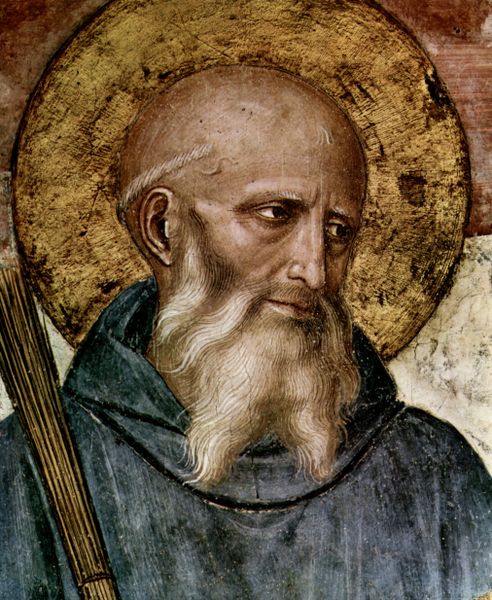 Sv. Benedikt ve skalní jeskyni
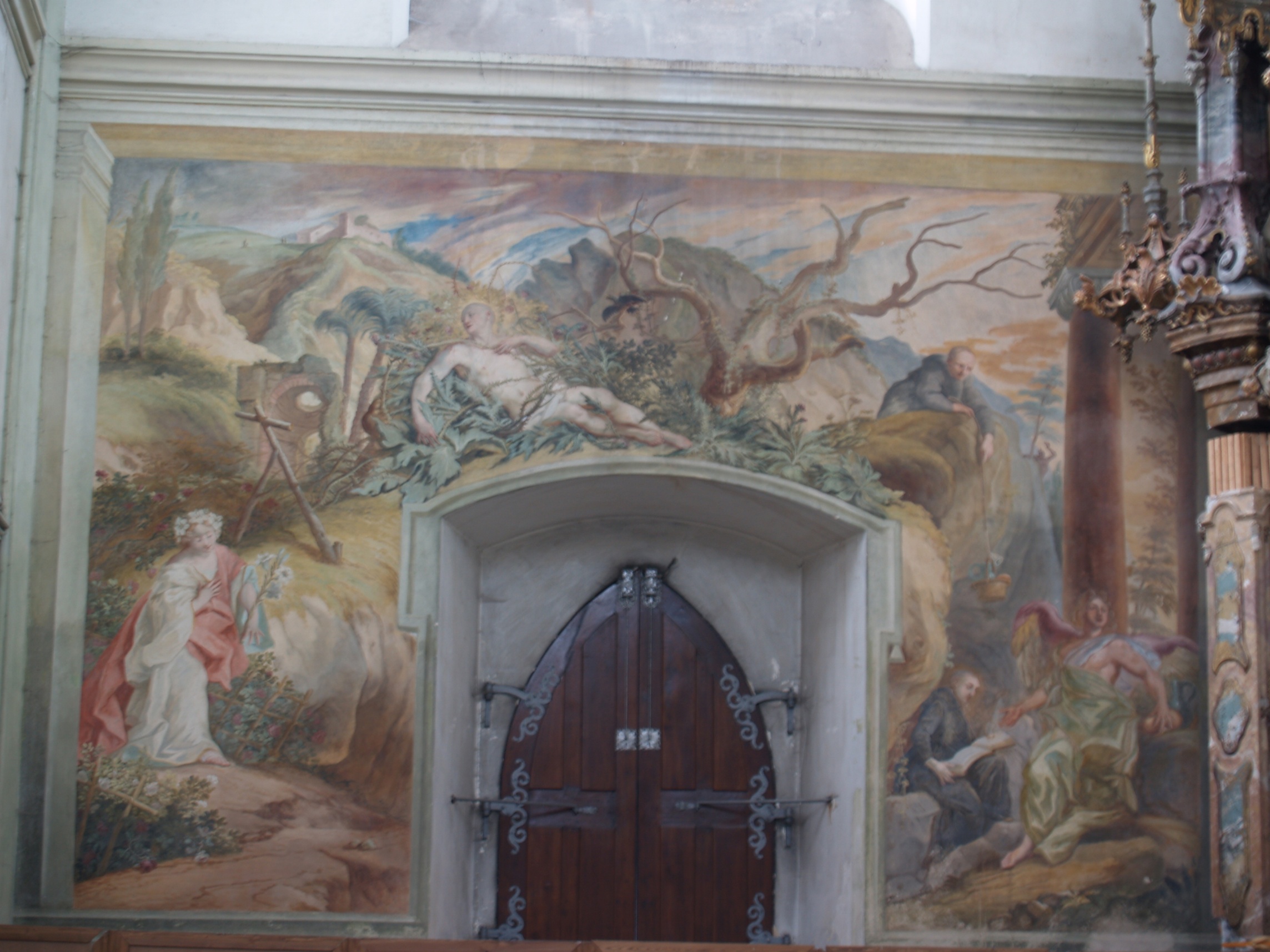 Kříž sv. Benedikta (benediktinský kříž, Benediktův kříž, benediktinská medaile, benediktinský medailon, medailka svatého Benedikta)Kříž sv. Benedikta je řádovým odznakem benediktinů. Kříž obsahuje Benediktovo zažehnávání. Jde o ozdobný řecký kříž umístěný v oválu. - Mezi rameny kříže jsou písmena:C S P B = Crux Sancti Patris Benedicti, tj. kříž otce Benedikta. - Na svislém břevnu kříže jsou písmena C S S M L = Crux Sancta Sit Mihi LuxKříž svatý ať je mým světlem, a na příčném břevnu jsou písmenaN D S M D = Non Draco Sit Mihi Dux, drak (ďábel) ať mi není vůdcem.- Nahoře uprostřed se někdy nachází slovo PAX (tj. pokoj), nebo IHS = Iesus Hominum Salvator (tj. Ježíš Spasitel člověka)- Na oválném pásu kolem kříže je dále umístěno 14 písmen: V R S N S M V = Vade Retro Satana Numquam Suade Mihi VanaOdstup satane, už mně nikdy nesváděj, S M Q L I V B = Sunt Mala Quae Libas Ipse Venena Bibastvé sliby jsou jen klam, svůj jed si vypij sám!
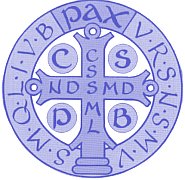 Řehoř Veliký píše Život sv. Benedikta
MONTE CASINO
Mont Saint Michel
Panonhalma
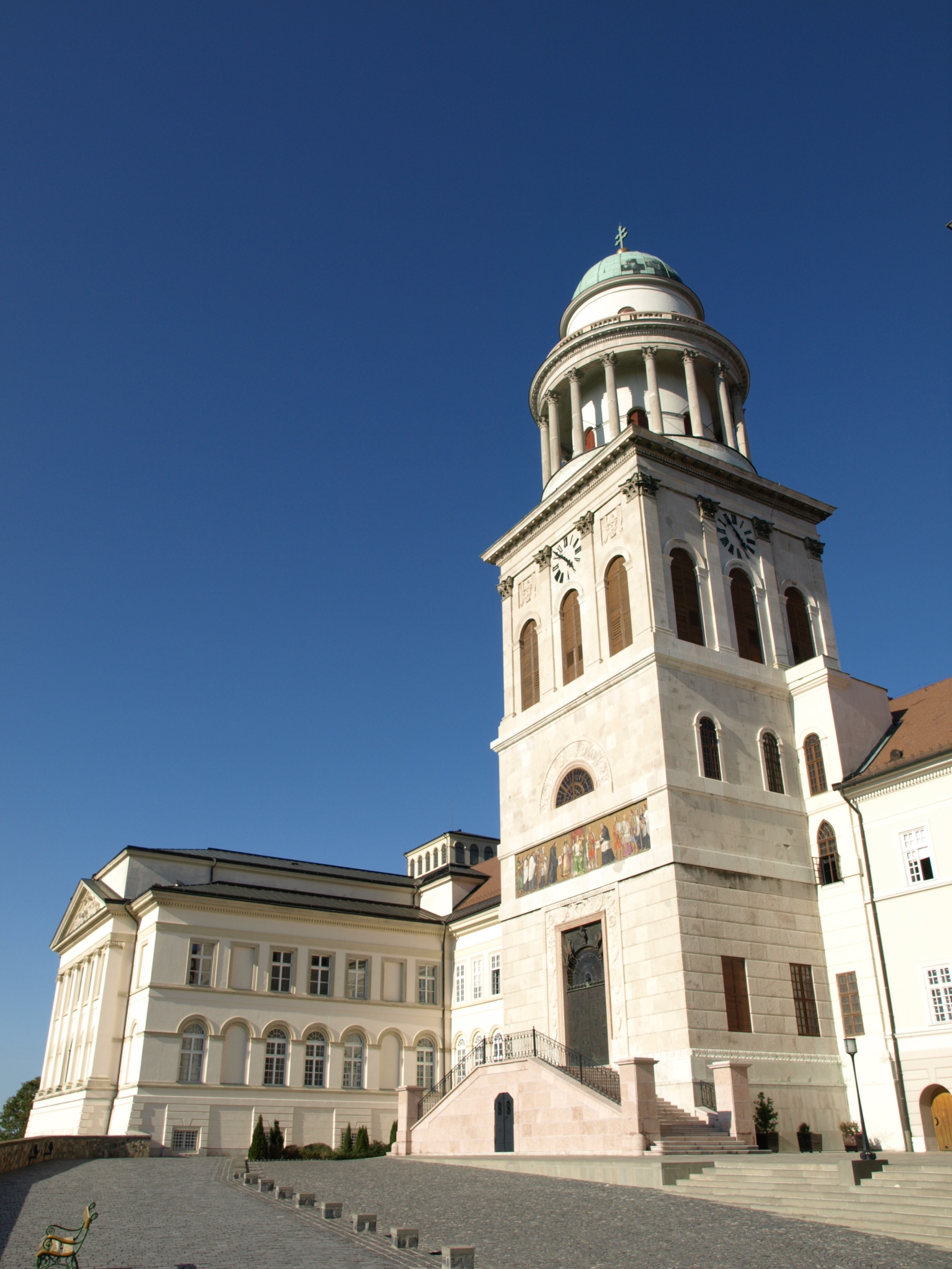 MELK
TYNIEC
St. GALLEN
Göttweig
Základní kameny benediktinského způsobu života
MODLITBA
LECTIO DIVINA
PRÁCE
POHOSTINNOST
PAX BENEDICTINA –benediktinské kláštery se měly stát ostrovy pokoje v nepokojném světě
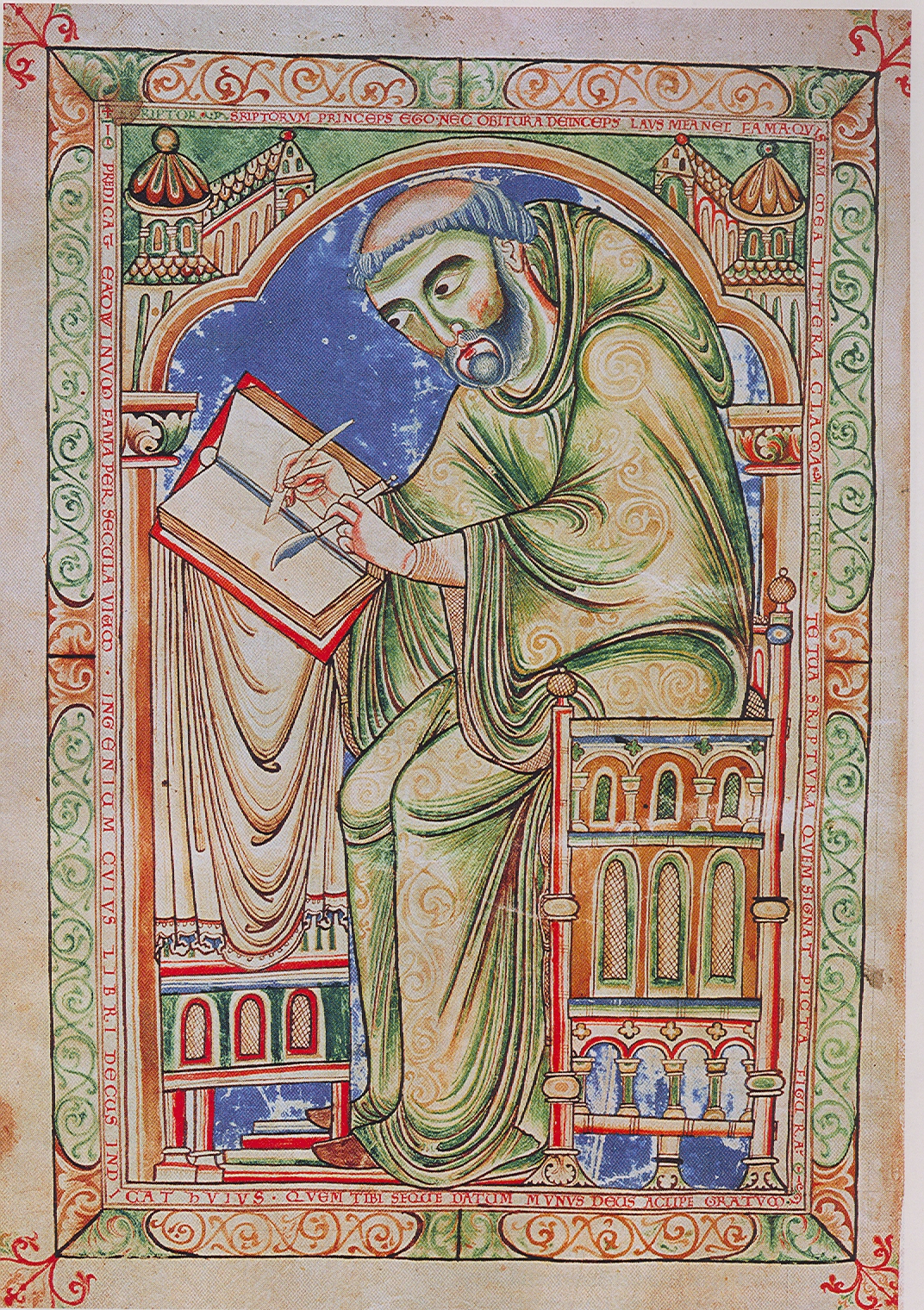 Ideální plán kláštera
Řeholníci a život v klášteře
Řeholní instituce – mužské
                               -  ženské
Základní sliby: chudoba, poslušnost, čistota
Mužské řády se dělí na:
rytířské řády
křižovníky, 
řeholní kanovníky
monastické řády
žebravé řády
řeholní kleriky
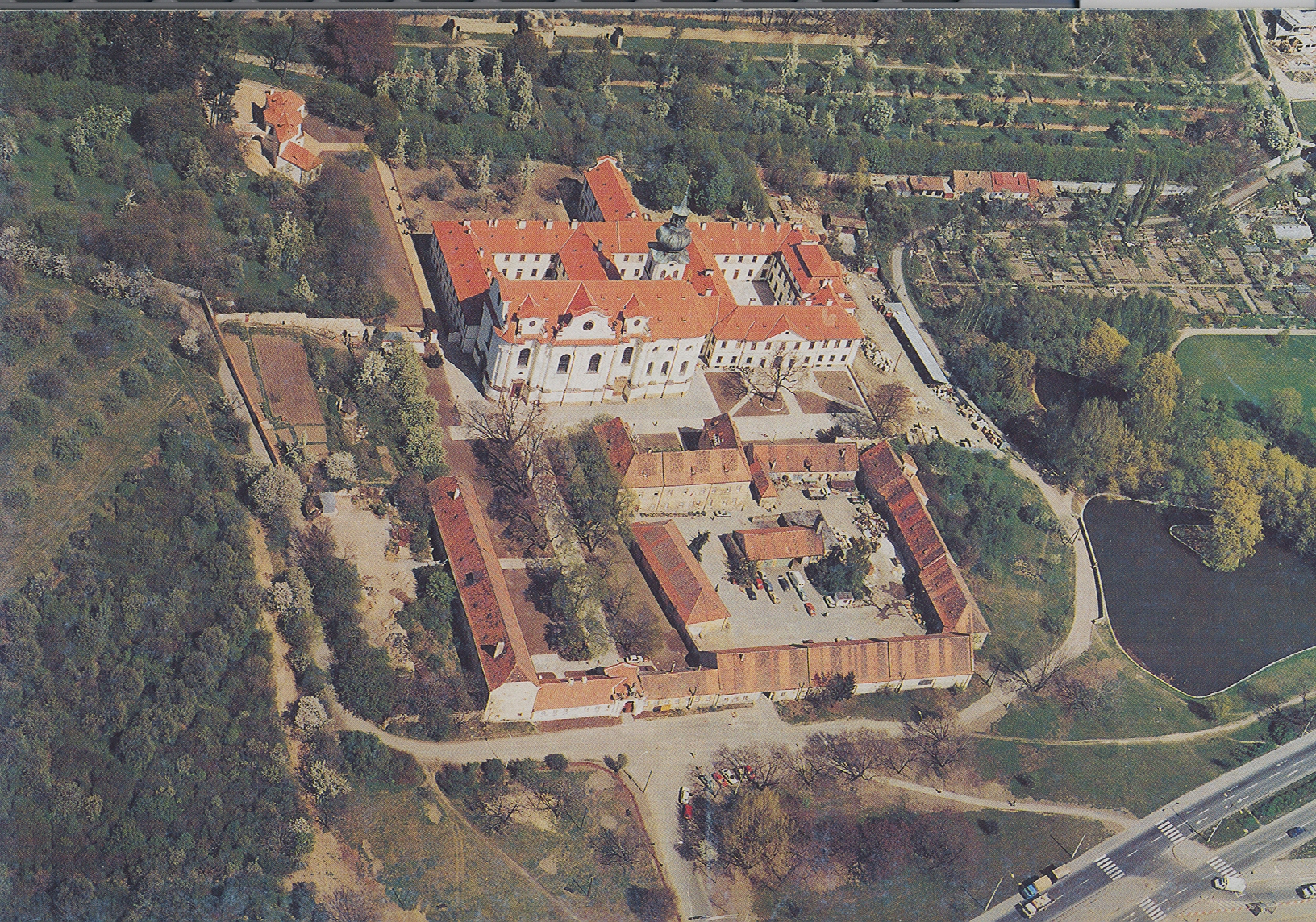 Břevnov
Břevnov - interiér
Broumov
Broumov
Broumov - mědirytina
Police n.M.
Sázava
Rajhrad
Rajhrad
Sv. Jan pod Skálou
Kladruby
Kladruby
Kladruby – barokní gotika - Santini
Třebíč
S Anselmem Grünem  v Brně
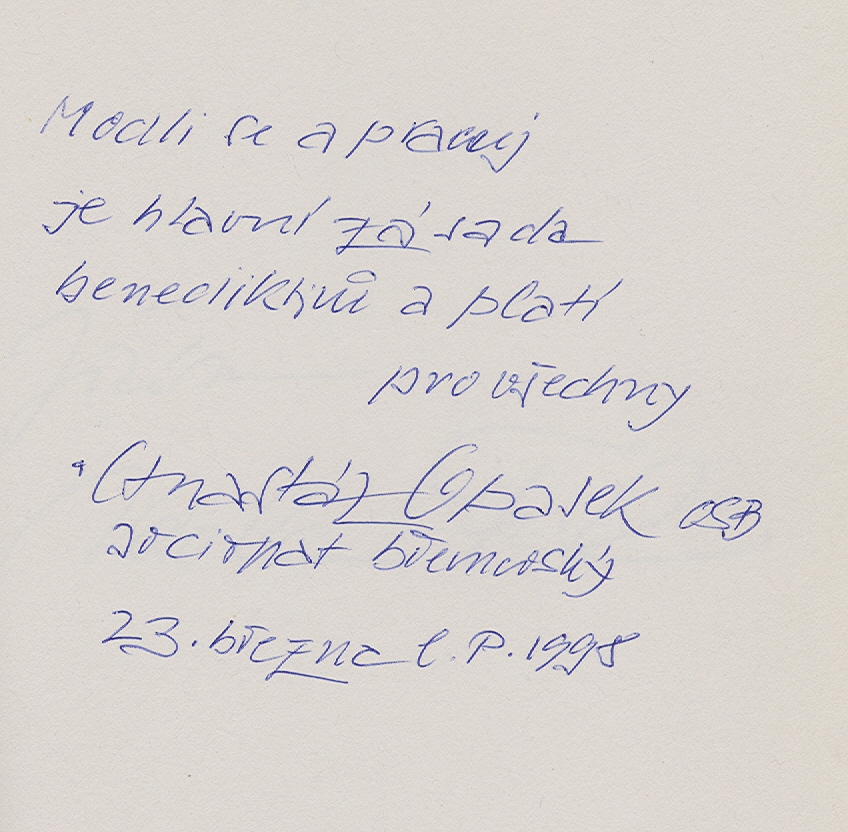